Haggai Part IIIGive Careful thought to your ways
The silver is mine, and the gold is mine

I am going to shake the heavens and the earth
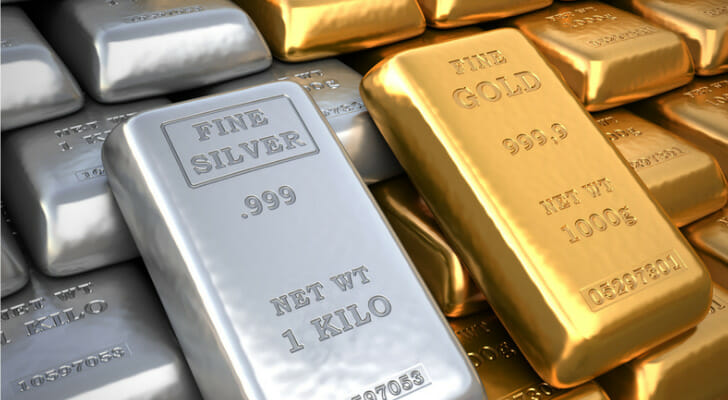 Historical Introduction: Ezra
Ezra 1:1-4 Cyrus says it is time to return, and to rebuild.
The Cyrus Cylinder
Ezra 2  Captives return to Jerusalem
Ezra 3 temple foundation laid
Ezra 4  But… Satan has not taken a nap
Ezra 4:5 The work stopped
Ezra 6:1-12
King Darius:  Why have you not built your temple?

How embarrassing!
Haggai
Message:   Build up the house of the Lord, not your own house.   (Matt 6:19-21)
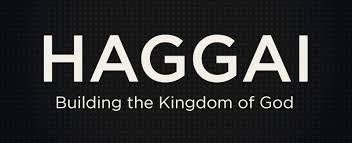 Haggai 1:1-4  The People’s Excuse
Haggai 1:2  We’re too busy to build the temple.

Haggai 1:3-4  Hmmm….  You seem to have time to build your house.

Haggai 1:5-6 You have 
planted much but 
harvested little.
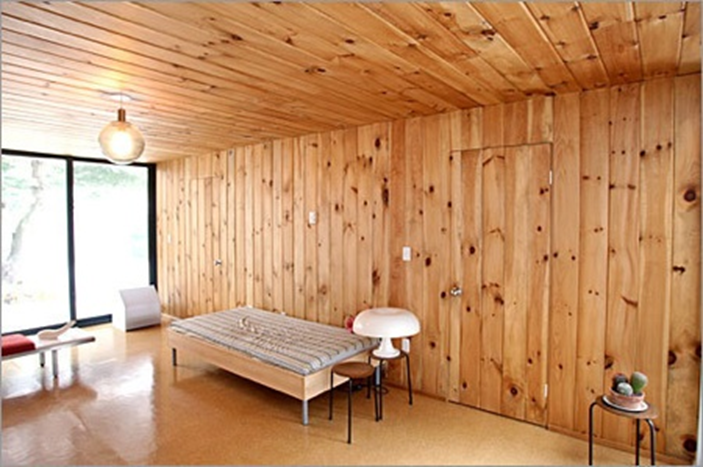 God’s Solution
“Indifference to the things of God produces calamity.”

1. Haggai 1:7 Give careful thought to your ways.

2. Haggai 1:8 Bring down timber and build God’s temple.

Haggai 1:12-15  The people obeyed, the leaders led, the people’s spirits were inspired and the work got started.
Haggai 2:6-9  Time to build
Two great memory verses:
Haggai 2:6 

“In a little while I will once more shake the heavens and the earth, the sea and the dry land.”

Haggai 2:8  

“'The silver is mine and the gold is mine,’ declares the Lord Almighty.”
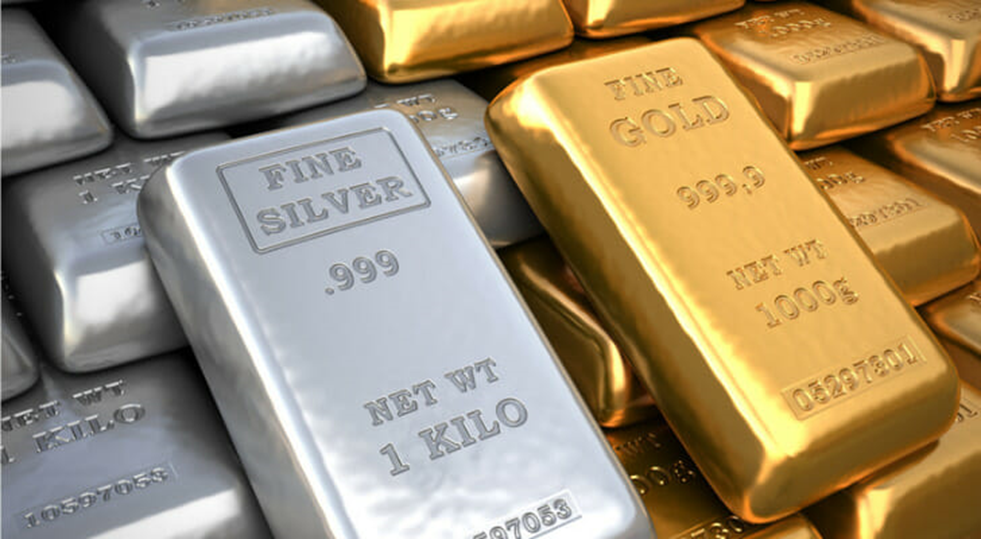 Haggai 2:10-14 parable  of defiled flesh
Does coming into contact with clean meat make you clean?    No!

Does coming into contact with defiled meat make you unclean?   Yes!

Defilement is a thing.  Holiness is a lack of a thing.

Sin is contagious.  Holiness is not contagious.  
We need to deal with the plague of materialism.
Haggai 2:15-19
Give careful thought to your ways…

Things have not been going well.  Ask yourself why.

But if you repent and return, I will restore and rebuild.

v. 18  From this day on I will bless you.
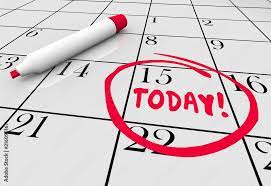 Haggai 2:19-23
If we repent, God will bless us.

“I will shake the heavens and the earth.  I will overturn royal thrones and shatter the power of the foreign kingdoms.  I will overthrow chariots and their drivers; horses and their riders will fall, each by the sword of his brother.”